3.7 Reflection Principle
黃于珊
reach level m prior to time t
If
m
t
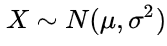 W(t)~N(0,t)
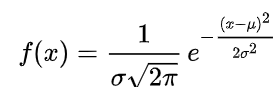 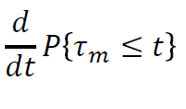 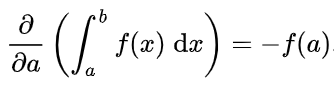 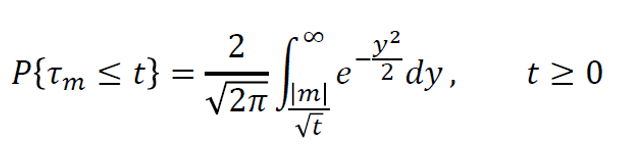 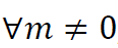 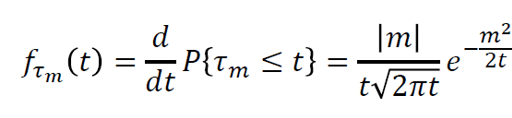 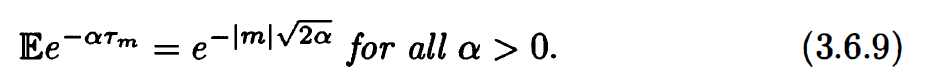 m
t
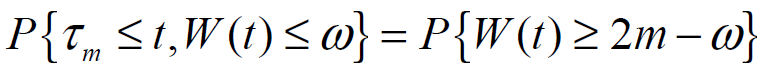 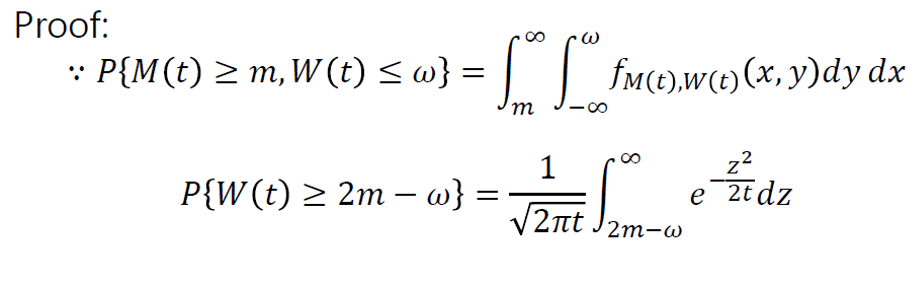 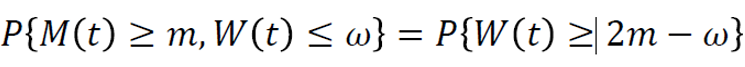 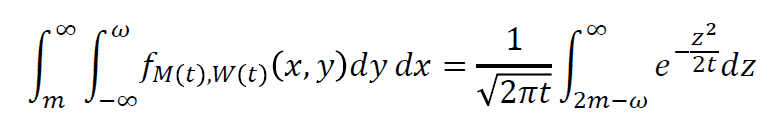 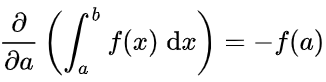 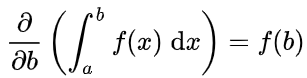 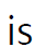 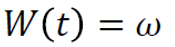 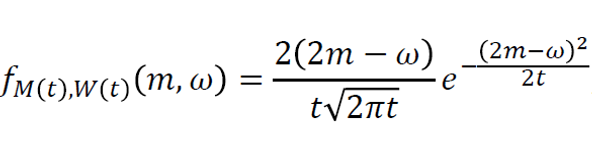 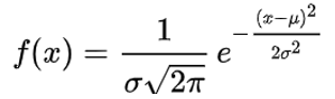 t
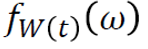